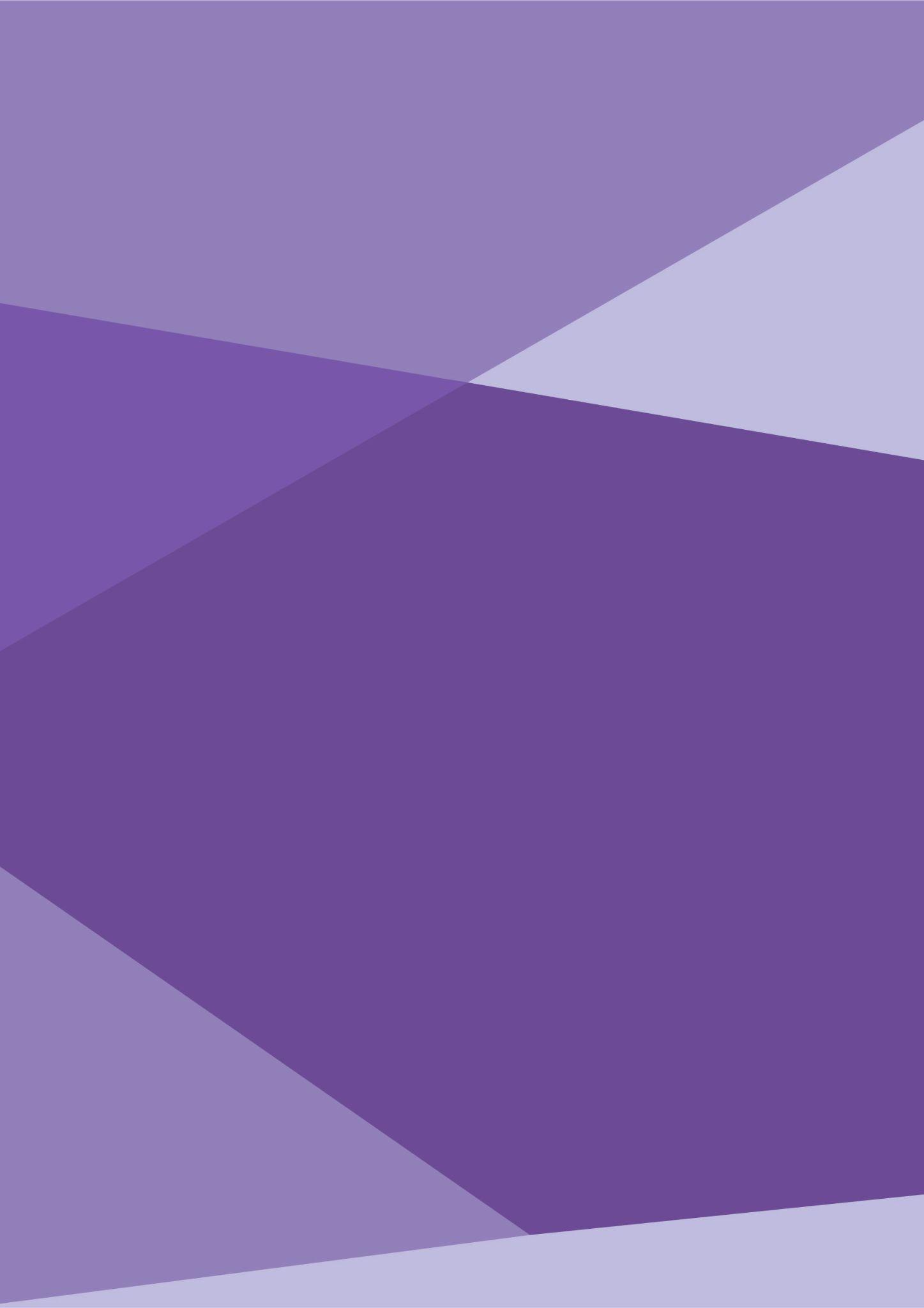 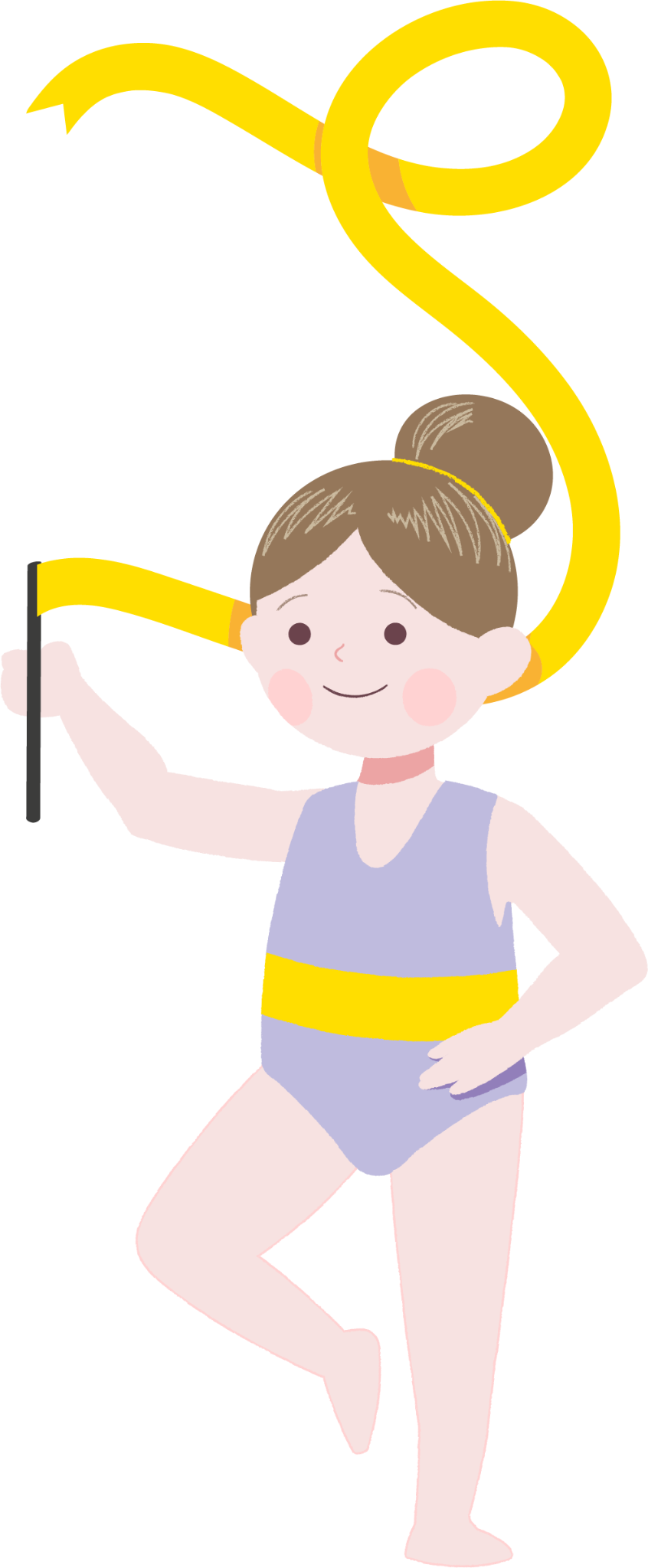 Sports Announcement
School
Sports
Day
Children - take part in our Gloucestershire Virtual Sports Day on Tuesday 26 May 2020.
Do an activity in your home or garden,
and share pictures and videos with us at
example@mail.com
Get your friends involved too, and ask
for people to sponsor you to raise
money for NHS Charities. Donate on
our Just Giving page
www.example.com